1
SALES TAX ON SERVICES
Presentation By 

MR. ASIF HAROON – FCA
Partner - A. F. Ferguson & Co.
Chairman, Indirect Taxation Committee KTBA
Member, Taxation Committee ICAP
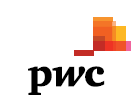 A.F. FERGUSON & CO.
A member firm of the PwC network
Sales Tax on Services
2
SALES TAX ON SERVICESTOPICS TO BE COVERED IN THIS SESSION
1.  CLAIM OF INPUT TAX

2.	SALES TAX SPECIAL PROCEDURES
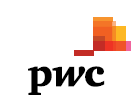 A.F. FERGUSON & CO.
A member firm of the PwC network
Sales Tax on Services
3
CLAIM OF INPUT TAX
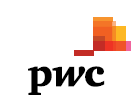 A.F. FERGUSON & CO.
A member firm of the PwC network
Sales Tax on Services
4
CLAIM OF INPUT TAX
SALES TAX ON SERVICES IS COLLECTED UNDER FOLLOWING LAWS, WHICH ARE RELEVANT FOR INPUT TAX CLAIM

1.	Provincial Sales Tax Laws: 











2.	FED on VAT mode :

All services subject to FED are collected under VAT mode, except for ‘Franchise Services’.

There is a view that FED on services can only be collected where a Province has not legislated for collection of sales tax on such services.
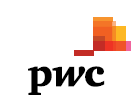 A.F. FERGUSON & CO.
A member firm of the PwC network
Sales Tax on Services
5
CLAIM OF INPUT TAX
Who can claim input of Sales Tax on Services: 

1st Situation	:	Output 	= Payable to FBR (goods / services)
				Input 	= ST on Services 

2nd Situation	:	Output 	= Payable to Provincial Authorities
				Input 	= ST on Services 

3rd Situation	:	Output 	= Payable to Provincial Authorities 
				Input 	= ST on goods paid to FBR

Note:
4th situation of output / input relating to FBR is not covered, being not related to this session.
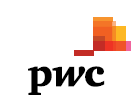 A.F. FERGUSON & CO.
A member firm of the PwC network
Sales Tax on Services
6
CLAIM OF INPUT TAX
1st Situation
Output 	=     Payable to FBR (goods / services)
Input	=     Sales Tax on Services



Definition of Input tax under ST Act, 1990 includes “Provincial sales tax levied on services rendered or provided to the person” and FED on services under VAT mode.

Definition of Provincial Sales tax was amended by Finance Act 2013 to means PST as notified by the Federal Government for the purpose of input tax.  

No notification issued by Federal Government:
	-	Companies have filed petitions and courts have directed FBR to accept the return with input adjustment. LHC has accepted the petition and final verdict has been announced.
	-	FBR has issued instruction to accept manual ST returns filed by petitioners
	-	MoU signed amongst FBR, PRA and SRB
	-	FBR likely to notify retrospective adjustments
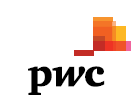 A.F. FERGUSON & CO.
A member firm of the PwC network
Sales Tax on Services
7
CLAIM OF INPUT TAX
1st Situation

Output 	   =     Payable to FBR (goods / services)
Input	   =     Sales Tax on Services


Practically, input for ST on services taxable in Baluchistan and Islamabad Territory is being allowed (in the absence of Notification) because FBR is collecting the sales tax (on behalf of Baluchistan and the Capital).

FED on VAT mode of services is also being allowed as input, provided the conditions specified in ST Act, 1990 are met. Please note there are arguments for claiming ST paid on Franchise Services as input (being tax paid under Provincial ST law); whereas if FED is paid on Franchise Services, input will not be allowed (being not notified in VAT mode list).
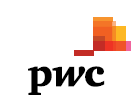 A.F. FERGUSON & CO.
A member firm of the PwC network
Sales Tax on Services
8
CLAIM OF INPUT TAX
2nd and 3rd Situation

Output 	=   Payable to Provincial Authorities
Input 	=   ST on Services and/or Goods












   *	Section 32 of KPK Finance Act 2013 principally allows input tax adjustment. Rules are awaited.
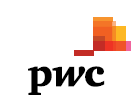 A.F. FERGUSON & CO.
A member firm of the PwC network
Sales Tax on Services
9
CLAIM OF INPUT TAX
Payment through Banking Channel
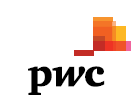 A.F. FERGUSON & CO.
A member firm of the PwC network
Sales Tax on Services
10
CLAIM OF INPUT TAX
Input tax credit not allowed – General
LIST TO BE CONTINUED
“” represents ‘input not allowed’
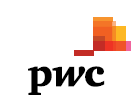 A.F. FERGUSON & CO.
A member firm of the PwC network
Sales Tax on Services
11
CLAIM OF INPUT TAX
Input tax credit not allowed – General
“” represents ‘input not allowed’
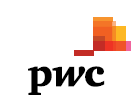 A.F. FERGUSON & CO.
A member firm of the PwC network
Sales Tax on Services
12
CLAIM OF INPUT TAX
Input Relating to services subject to ‘Reverse Charge’

The Laws/Rules of SRB and PRA are required to be suitably amended to clarify that where the service recipient is liable to pay the sales tax under the concept of ‘reverse charge’ then input relating to that service should be allowed to the recipient in the absence of tax invoice.
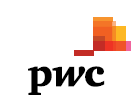 A.F. FERGUSON & CO.
A member firm of the PwC network
Sales Tax on Services
13
CLAIM OF INPUT TAX
NEGATIVE LIST OF ITEMS
“” represents ‘input not allowed’
LIST TO BE CONTINUED
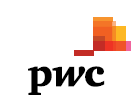 A.F. FERGUSON & CO.
A member firm of the PwC network
Sales Tax on Services
14
CLAIM OF INPUT TAX
NEGATIVE LIST OF ITEMS
“” represents ‘input not allowed’
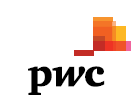 A.F. FERGUSON & CO.
A member firm of the PwC network
Sales Tax on Services
15
SALES TAX SPECIAL PROCEDURES RULES
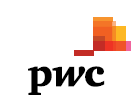 A.F. FERGUSON & CO.
A member firm of the PwC network
Sales Tax on Services
16
SPECIAL PROCEDURE RULES
Special Procedures derive their special powers from the ACT whereby the Board/Authority can prescribe special procedures for payment of taxes, registration, book keeping, invoicing, returns, and other related matters. In view of that, the applicability of these special rules are relevant for determining the sales tax liability of a person.
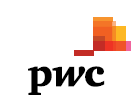 A.F. FERGUSON & CO.
A member firm of the PwC network
Sales Tax on Services
17
SPECIAL PROCEDURE RULES
Services highlighted in Red are discussed in the forthcoming slides
LIST TO BE CONTINUED
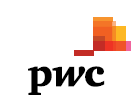 A.F. FERGUSON & CO.
A member firm of the PwC network
Sales Tax on Services
18
SPECIAL PROCEDURE RULES
Services highlighted in Red are discussed in the forthcoming slides
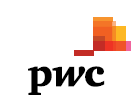 A.F. FERGUSON & CO.
A member firm of the PwC network
Sales Tax on Services
19
SPECIAL PROCEDURE RULES
1.	FINANCIAL SERVICES – FBR, PRA AND SRB

INCLUDES all financial services provided to any person. FBR and SRB exempts certain services like utility collection, Hajj and Umrah Services, Cheque Book, Musharika and Modaraba Financing.

Registration : 
FBR and SRB requires Central office of the company or institution located in Sindh to register.
PRA requires Provincial Head Office of the company located in Punjab to register.

Value of services = Gross amount excluding Markup or Interest.

Due date of Payment of tax: 15th day of the following Month. 

Filing requirements: 
(a)	Return by 18th of the following Month.
(b)	Annual Audit Report within 15 days of its publication.
(c)	FBR and SRB has an ADDITIONAL REQUIREMENT to file Prescribed Reconciliation by 15th and 24th (respectively) of the Month following the end of every quarter. PRA is asking for such reconciliation through separate provisions. 

No requirement to issue invoices for services rendered. SPR of PRA envisage issuance of invoice to registered person if required. Each outlet located in the Province (in case of SRB and PRA) and the Head Office (in case of FBR)  is REQUIRED to maintain sufficient records of the services provided or rendered
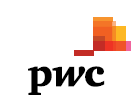 A.F. FERGUSON & CO.
A member firm of the PwC network
Sales Tax on Services
20
SPECIAL PROCEDURE RULES
FINANCIAL SERVICES – FBR, PRA AND SRB

	ISSUES	

Rules should specify the basis of taxation i.e. (income in each province is to be determined on the basis of branches / offices located in a territory). Present taxation on the basis of location of branches is governed by an Agreement.

Income from dealing in foreign currency is not taxable as ‘services’; however, it is being considered for taxation by authorities.

Merchant discount on credit cards is being considered as ‘service’ although in substance, it is interest  income and therefore not subject to tax.

Exemption on following services provided by SRB and Federal Law, but not in KPK and Punjab law:

(a)	Utility Collection
(b)	Umrah and Hajj
(c)	Cheque Book 
(d)	Musharika and Modaraba Financing 
(e)	Cheque Return (FBR only)
(f)	Services in relation to Insurance only (FBR only)

Notices received by Asset Management Companies from PRA for compulsory registration.
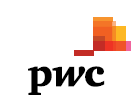 A.F. FERGUSON & CO.
A member firm of the PwC network
Sales Tax on Services
21
SPECIAL PROCEDURE RULES
2.	INSURANCE OR REINSURANCE – FBR, PRA AND SRB

INCLUDES all kind of insurance except :
Life insurance
Health insurance
Crop insurance
Marine insurance for export 

Value of services = Gross Premium charged on risk covered in the policy.  

Due date of Payment of tax: 15th day of the following Month in which Premium is received (and not on accrual basis).

Filing requirements: 
(a)	Return along with Payment (i.e. 15th day)
(b)	Annual Audit Report within 15 days of its publication

No requirement to pay sales tax if the contract is cancelled, however PRA adds that tax already paid shall not be refunded.
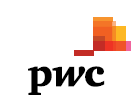 A.F. FERGUSON & CO.
A member firm of the PwC network
Sales Tax on Services
22
SPECIAL PROCEDURE RULES
2.	INSURANCE OR REINSURANCE – FBR, PRA AND SRB
	ISSUES

Rules should specify the basis of taxation i.e. (income in each province is to be determined on the basis of branches / offices located in a territory). At present, such taxation is being regulated by an Agreement.

Period allowed for issuance of debit/credit notes is different in Federal and Provincial laws. FBR - 365 days (allowed through ST General Order); PRA - 90 days and SRB – 180 days
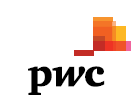 A.F. FERGUSON & CO.
A member firm of the PwC network
Sales Tax on Services
23
SPECIAL PROCEDURE RULES
ADVERTISING AGENT – PRA AND SRB (FBR HAS ALSO LAID DOWN SPR IN FED BUT SERVICES OF ADVERTISING AGENT ARE NOT SUBJECT TO FED)

Requires every advertising agent to register. 

Value of services in case of Commission Agent= Commission charged by the Agent + Any additional Amount.

Value of service in case of other agent = Gross amount of value for such service

Due date of Payment:
FBR and PRA- 15th day of November, February, May and August (i.e. Quarterly)
SRB – 15th day of the month following the tax period (i.e. Monthly) 

Filing requirement: 
FBR and PRA– Quarterly statement in the prescribed format (to be filed with payment)
SRB – Monthly Return by 18th of the Month
TO BE CONTINUED
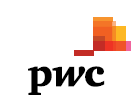 A.F. FERGUSON & CO.
A member firm of the PwC network
Sales Tax on Services
24
SPECIAL PROCEDURE RULES
3.	ADVERTISING AGENT – PRA AND SRB (FBR HAS ALSO LAID SPR IN FED BUT SERVICES OF ADVERTISING AGENT IS NOT SUBJECT TO FED)

Exemption: Advertisements under grant-in aid agreements are taxable (FBR / PRA / SRB).  PRA also exempts advertisements sponsored by Federal / Provincial Government for health education and public service message.  

The advertising agent is required to issue serially numbered invoices and maintain record of all services provided or rendered by him as are prescribed.

The agent is required to maintain Register in the prescribed format on weekly basis – FBR and PRA

SRB registered agents are required to ensure compliance of Circular No. 6 of 2012, which envisage withholding by advertising agent if payments are made by / through advertising agent.
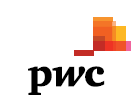 A.F. FERGUSON & CO.
A member firm of the PwC network
Sales Tax on Services
25
SPECIAL PROCEDURE RULES
4.	ADVERTISEMENTS - SRB, PRA AND FBR

INCLUDES advertisements:
Broadcast or telecast by TV or radio based in Pakistan (SRB and FBR)/ in Punjab(PRA)
(b)	Booked in Pakistan (SRB and FBR) / Punjab (PRA) for broadcasting/telecasting on TV or radio based abroad whether or not possessing landing rights in Pakistan (SRB and FBR)/ Punjab (PRA)
(c)	Transmitted on closed circuit TV or cable TV networks

Value of taxable services = 
	
	Higher of Consideration in money received or Gross amount incl Fed and Prov levies but excl Sales tax

Registered advertisers can claim input tax if: 
Payment through banking channel such that these are easily verifiable
Purchase Invoices as per the prescribed format
In case payment is made to advertising agent, the prescribed  invoices / withholding procedure is complied with
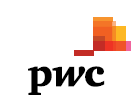 A.F. FERGUSON & CO.
A member firm of the PwC network
Sales Tax on Services
26
SPECIAL PROCEDURE RULES
4.	ADVERTISEMENTS / ADVERTISING AGENTS 
	ISSUES

Definition of advertising agent in SRB is widely defined to include services performed by third party for the principal; hence, should not be taxed in the hands of Agent e.g. production of advertisement .

Overlapping lines of jurisdictions.

100 per cent withholding of sales tax on advertisement services resulting in refunds.

Basis of taxation particularly for electronic media should be defined in Rules.

PRA should appropriately amend the SPR to separately lay down the rules for ‘Agent’ and ‘advertiser’, like SPR of SRB.

Exemptions for certain advertisement services in Punjab should be extended to other Provinces.

Cash flow problem for advertising agent who are required to pay on behalf of principal (irrespective of collection from clients), needs to be resolved.
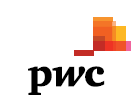 A.F. FERGUSON & CO.
A member firm of the PwC network
Sales Tax on Services
27
SPECIAL PROCEDURE RULES
5. 	TELECOMMUNICATION SERVICES – PRA, SRB AND FBR

Who is required to register: Every person providing or rendering taxable telecom services – (SRB does not distinguish as to where the service originate, terminate, enjoyed etc). Punjab on the other hand specifically covers the services rendered in, originated from, terminate in, are effectively enjoyed and used in Punjab, or where the SIMM is activated in Punjab or recipient of the service is present, resident, has PE or has primary residence in Punjab- and thereby covers  all services within its scope.

Payment of sales tax:
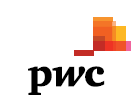 A.F. FERGUSON & CO.
A member firm of the PwC network
Sales Tax on Services
28
SPECIAL PROCEDURE RULES
5.	TELECOMMUNICATION SERVICES – PRA, SRB AND FBR

Sales tax paid on procurement of telecom equipment or services shall be allowed as input tax to the Company.

Filing requirement:
Monthly return is required by SRB
Monthly statement in the prescribed formats: SRB requires it to be filed by 24th of the following month whilst PRA and FBR requires filing of the Statement along with payment 
	
	ISSUES

Sales tax on internet services is not harmonized.

Basis of taxation of telecommunication services should be defined in Rules
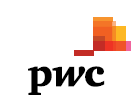 A.F. FERGUSON & CO.
A member firm of the PwC network
Sales Tax on Services
29
SPECIAL PROCEDURE RULES
6.	FRANCHISE - SRB, PRA AND FBR

Who to register:
		Every person holding or availing a franchise , except  in case where franchiser is non-resident

Value of taxable service: 
Incase of proper franchise agreement > Gross amount paid or the amount laid down in agreement which ever is higher
In case of no agreement, or incase the agreement does not require remittance > 10% of the turnover of the franchised goods or services – SRB
PRA ‘deems’ franchise only in case of beverage and food sector but at 100%

Rate of Tax:
	SRB and FBR- 10%
	PRA – 16%

Who is liable to Pay: incase franchiser and franchisee are locally based – the franchisor
	In case franchiser is based outside Pakistan(SRB) / Punjab(PRA)  – the franchisee

Due date of Payment:  
15th day of the month following the payment month laid down in the agreement (SRB) and  in any case (PRA)
Incase of no agreement or no date specified in the agreement – 15th day on quarterly basis – SRB only
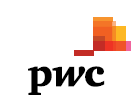 A.F. FERGUSON & CO.
A member firm of the PwC network
Sales Tax on Services
30
SPECIAL PROCEDURE RULES
6.	FRANCHISE - SRB, PRA AND FBR

Verification of TAX 
FBR and PRA mention their right to obtain statistics regarding royalty, technical fee etc paid during a quarter to a franchisor / by a franchisee, from State Bank of Pakistan.
FBR and PRA also mention that they may require the bank remitting franchise without payment of PST thereon, to withhold PST and deposit the same to PRA without claiming any deduction.

No input tax shall be allowed against franchise – PRA, SRB. 

PRA requires every franchisor or franchisee providing/receiving services in or in respect of Punjab to ensure compliance of PST.
	
	ISSUES

Jurisdiction to collect Sales Tax
Deemed Valuation for taxation should be streamlined, and collection of sales tax on franchise payments outside Pakistan should be subject to remittance allowed by SBP and not on mere accrual in books   
Allowability of input tax
Difference in sales tax rate between PRA and SRB/FBR
Scope of franchise needs to be clarified
technical fee whereunder no right is given to the receiving party should be clarified to be excluded from ‘franchise’ 
Franchise determined irrespective of ‘logo, brand name or trade mark etc’ – is not understandable – Department tends to interpret the definition to cover any payment (like management fee or fee for technical service) as franchise
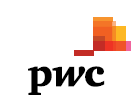 A.F. FERGUSON & CO.
A member firm of the PwC network
Sales Tax on Services
31
SPECIAL PROCEDURE RULES
7.	COURIER - PRA

Scope:
	Every consignment BOOKED through courier services in Punjab and includes  courier services provided by airlines, post offices, railways, road passenger or cargo transport businesses

Who to register:
	Every person providing courier services in Punjab shall register in the name of his headquarter office

Reporting requirement:
every person providing courier within or outside Punjab shall designate its regional office in Punjab to ensure compliance of the Act
every person to report  all service outlets in Punjab within one month of his registration under the Act

Value of taxable service: 
		Shall not  include charges of co-loader if these are billed to customer

No input tax shall be allowed against courier services provided by airlines, post offices, railways, road passenger or cargo transport businesses. 

Additional facilities like warehousing, inventory management, packing etc shall be included in the gross amount of charges for courier services for the purpose of PST.
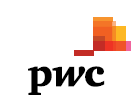 A.F. FERGUSON & CO.
A member firm of the PwC network
Sales Tax on Services
32
SPECIAL PROCEDURE RULES
7.	COURIER – PRA
	ISSUES

Services like warehousing, packing, inventory management not otherwise taxable in Law are made taxable through special procedures by PRA for courier companies.

Basis of taxation (on booking basis) should be streamlined and agreed by all Provincial Authorities.
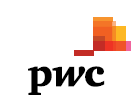 A.F. FERGUSON & CO.
A member firm of the PwC network
Sales Tax on Services
33
SPECIAL PROCEDURE RULES
LEGAL PRACTITIONERS AND CONSULTANTS, TAX CONSULTANTS, AUDITORS, ACCOUNTANTS – SRB

Who is required to register:
		Every person providing legal, tax consultancy, audit or accounting services

Value of taxable service: 
		Gross amount charged for the services provided or rendered.

Due date of payment of tax: 15th day of the Second Month following the tax period.

Due date of return: within 3 days from the due date of payment.

Requires to issue serially numbered invoices or bill of charges for each transaction, in the prescribed format.

Requires maintenance of all records of service provided or rendered in the prescribed manner, along with copies of contract entered into with client.
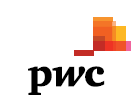 A.F. FERGUSON & CO.
A member firm of the PwC network
Sales Tax on Services
34
SPECIAL PROCEDURE RULES
8.	LEGAL PRACTITIONERS AND CONSULTANTS, TAX CONSULTANTS, AUDITORS, ACCOUNTANTS – SRB
	ISSUES

Taxation of legal and professional services should be withdrawn (already certain petitions pending).

Rules should provide that sales tax is not chargeable on Out of Pocket expenses reimbursed by clients.

Sales tax on export of services by tax and legal consultants should be zero-rated by SRB.
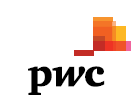 A.F. FERGUSON & CO.
A member firm of the PwC network
Sales Tax on Services
35
SPECIAL PROCEDURE RULES
9.	LABOUR AND MANPOWER SUPPLY SERVICES - SRB

Who is required to register:
		Every person providing or rendering labour and manpower supply services

Value of taxable service: 
	Gross amount charged for the services provided or rendered excluding salary and allowances of labour and manpower supplied by such person to a service recipient on actual basis. 

Due date of payment of tax: 15th day of the Month following the tax period.

Due date of return: 18th of the Month following the tax period.

Requires to issue serially numbered invoices or bill of charges for each transaction, in the prescribed format.

Requires maintenance of all records of service provided or rendered in the prescribed manner, along with copies of contract entered into with client.
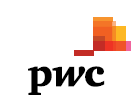 A.F. FERGUSON & CO.
A member firm of the PwC network
Sales Tax on Services
36
SPECIAL PROCEDURE RULES
10.	CONSTRUCTION SERVICES - SRB

Who is required to register:
	Every person providing or rendering construction services who elect or opt to pay tax at reduced rate of 4%.

The election or option should be filed with the Commissioner SRB on or before July 26, 2013 or incase of person engaged in construction business at a later date then within 21 days from the date of commencement of his business. Unless the option is not filed in the prescribed manner, statutory rate of 16 per cent shall become applicable.

Value of taxable service: 
		Gross amount charged for the services provided or rendered.

Due date of payment of tax: 15th day of the Month following the tax period.

Due date of return: 18th of the Month following the tax period.

Requires to issue serially numbered invoices or bill of charges for each transaction, in the prescribed format.

Requires maintenance of all records of service provided or rendered in the prescribed manner, along with approved building plans, drawings, completion certificate and the contract with the service recipient.
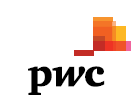 A.F. FERGUSON & CO.
A member firm of the PwC network
Sales Tax on Services
37
SPECIAL PROCEDURE RULES
SPECIAL PROCEDURES SHOULD BE ISSUED FOR FOLLOWING SERVICES AND RELATED ASPECTS BE CLARIFIED:

Business Support Services:

does it cover all services outsourced by a company like labour contractor, finance, marketing or IT functions etc.

what is its scope when there are specific headings like management, IT, HR consultants etc etc.

Contractual Execution:

scope of such ‘contracts’

how will the threshold of the contract be determined

how will the value of services component be determined
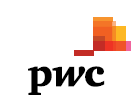 A.F. FERGUSON & CO.
A member firm of the PwC network
Sales Tax on Services
38
THANK YOU